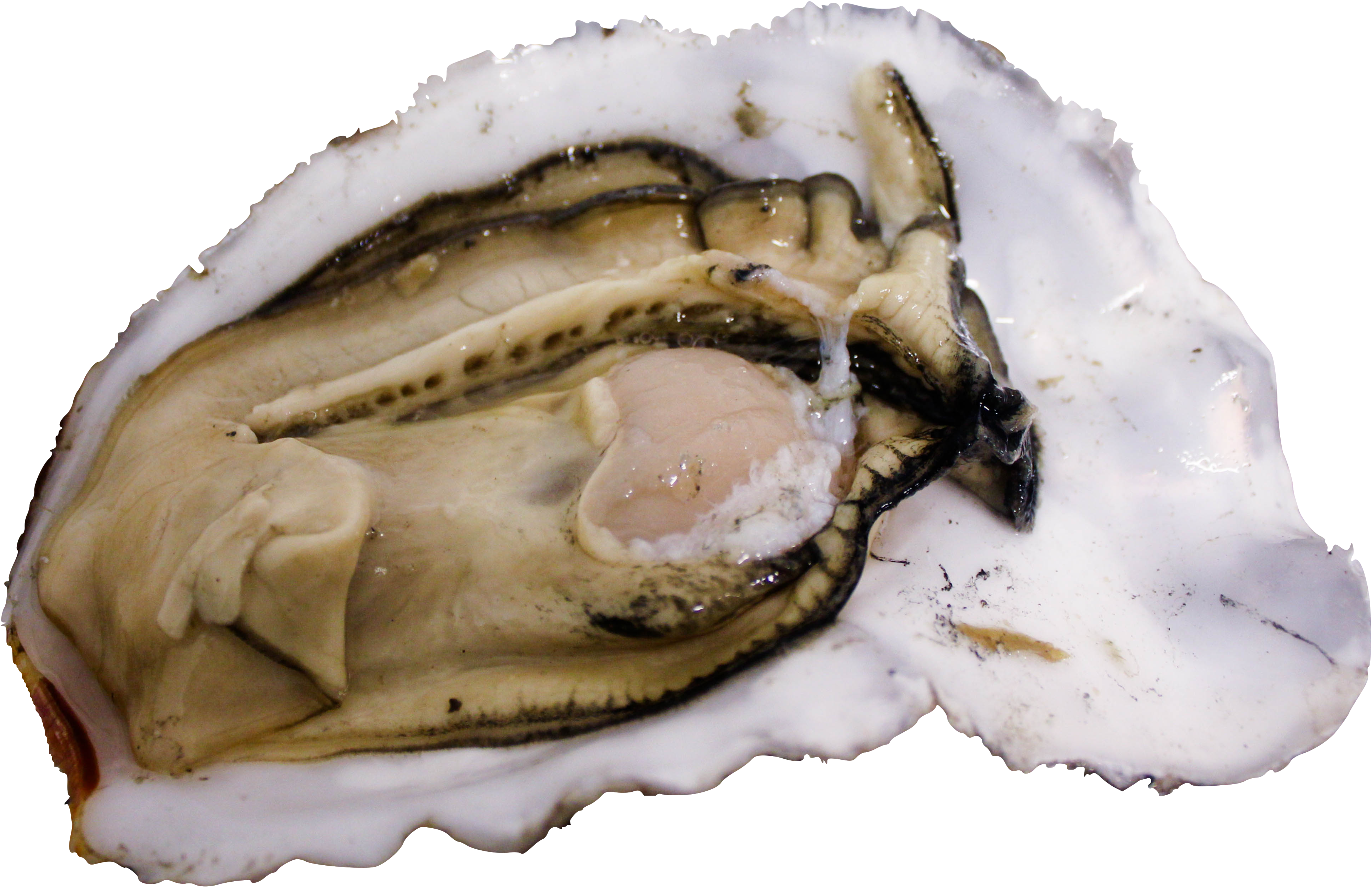 Pre-Gametogenic pH Exposure Induces Larval Carryover Effect
Yaamini Venkataraman
University of Washington, Seattle                                                                                                                 
      @YaaminiV
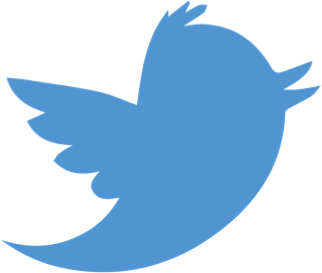 Unfertilized egg
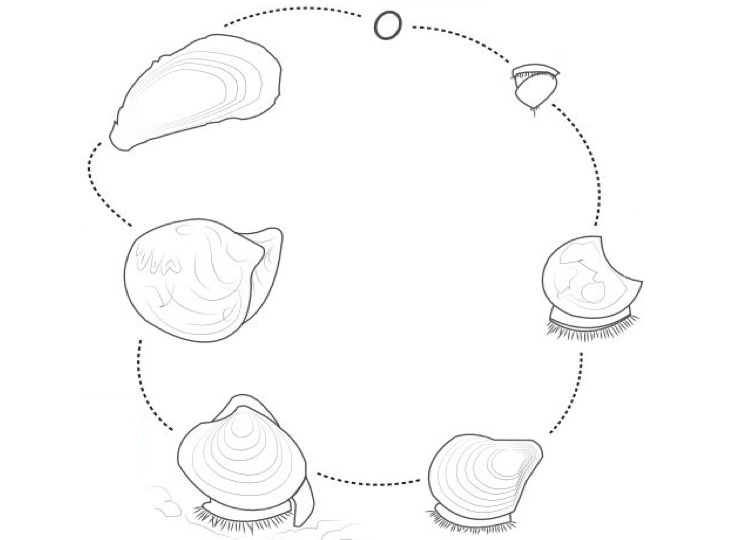 Adult
Trocophore
D-hinge
Spat
Pacific oyster (Crassostrea gigas)
Pediveliger
Veliger
Unfertilized egg
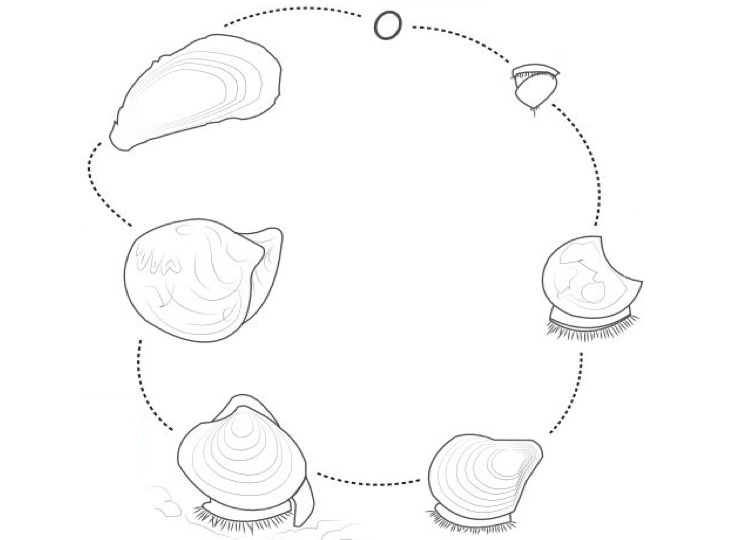 Adult
Trocophore
Boulais et al. 2018
D-hinge
Spat
Sperm inactive at pH < 7.0
Pediveliger
Veliger
[Speaker Notes: Still need to add references]
Unfertilized egg
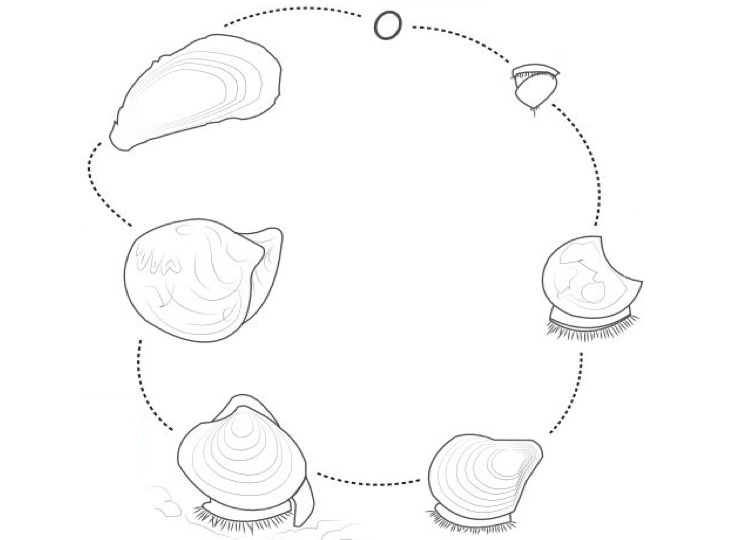 Adult
Trocophore
Boulais et al. 2018
D-hinge
Spat
Developmental delays
Sperm inactive at pH < 7.0
Timmins-Schiffman et al. 2012
Pediveliger
Veliger
[Speaker Notes: Still need to add references]
Unfertilized egg
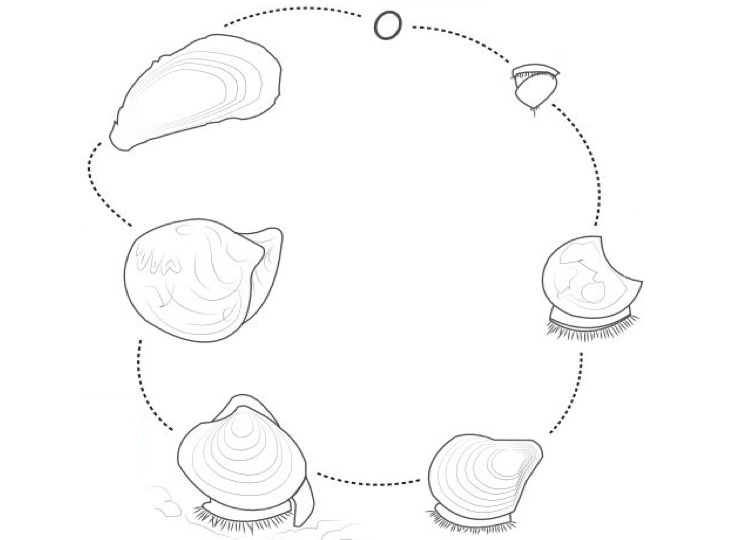 Adult
Trocophore
Burton et al., NSA 2018
Boulais et al. 2018
D-hinge
Spat
Developmental delays
Sperm inactive at pH < 7.0
Reduced settlement
Timmins-Schiffman et al. 2012
Pediveliger
Veliger
[Speaker Notes: Still need to add references]
Unfertilized egg
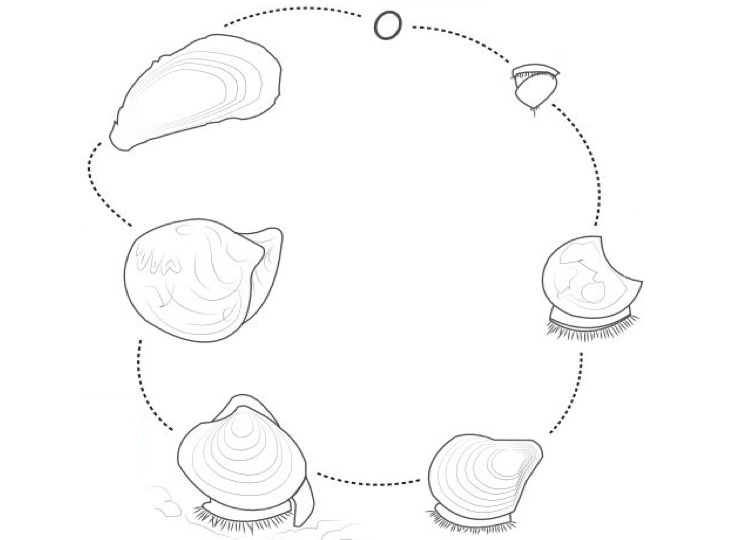 Adult
Trocophore
Burton et al., NSA 2018
Boulais et al. 2018
D-hinge
Spat
Developmental delays
Sperm inactive at pH < 7.0
Altered proteomic profile
Reduced settlement
Timmins-Schiffman et al. 2012
Timmins-Schiffman et al. 2014
Pediveliger
Veliger
[Speaker Notes: Still need to add references]
Unfertilized egg
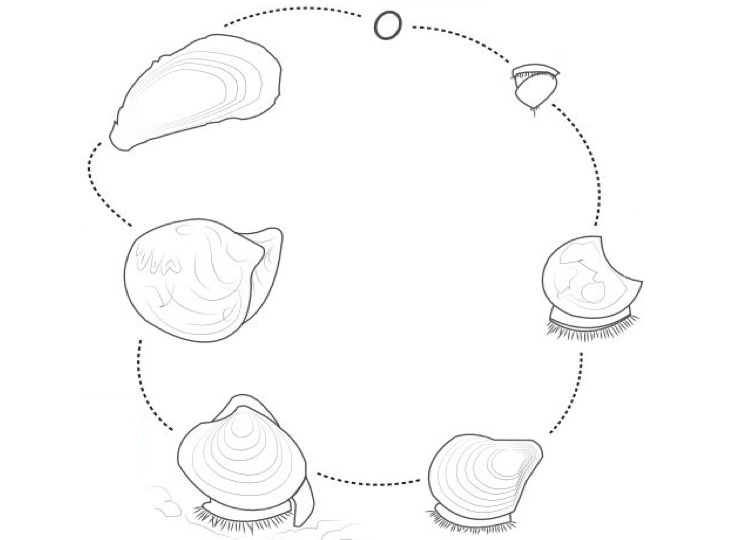 Adult
Trocophore
Burton et al., NSA 2018
Boulais et al. 2018
D-hinge
Spat
Developmental delays
Sperm inactive at pH < 7.0
Altered proteomic profile
Reduced settlement
Timmins-Schiffman et al. 2012
Timmins-Schiffman et al. 2014
Pediveliger
Veliger
[Speaker Notes: Still need to add references]
Unfertilized egg
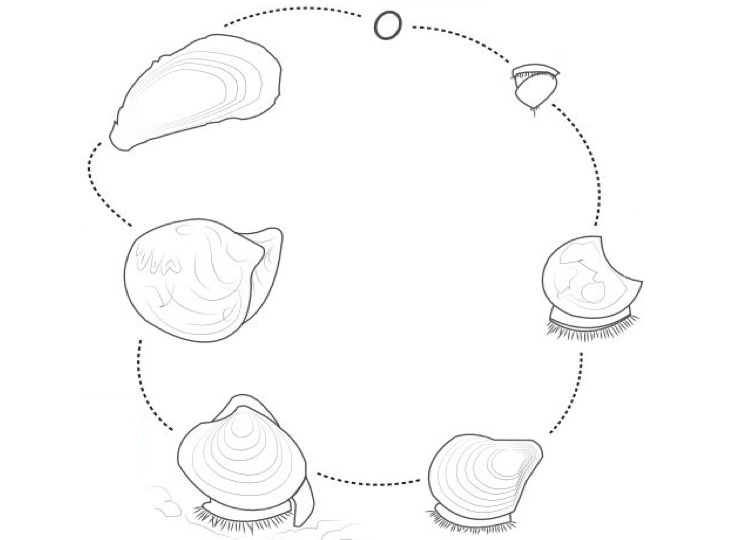 Adult
Trocophore
D-hinge
Spat
?
Pediveliger
Veliger
[Speaker Notes: Still need to add references]
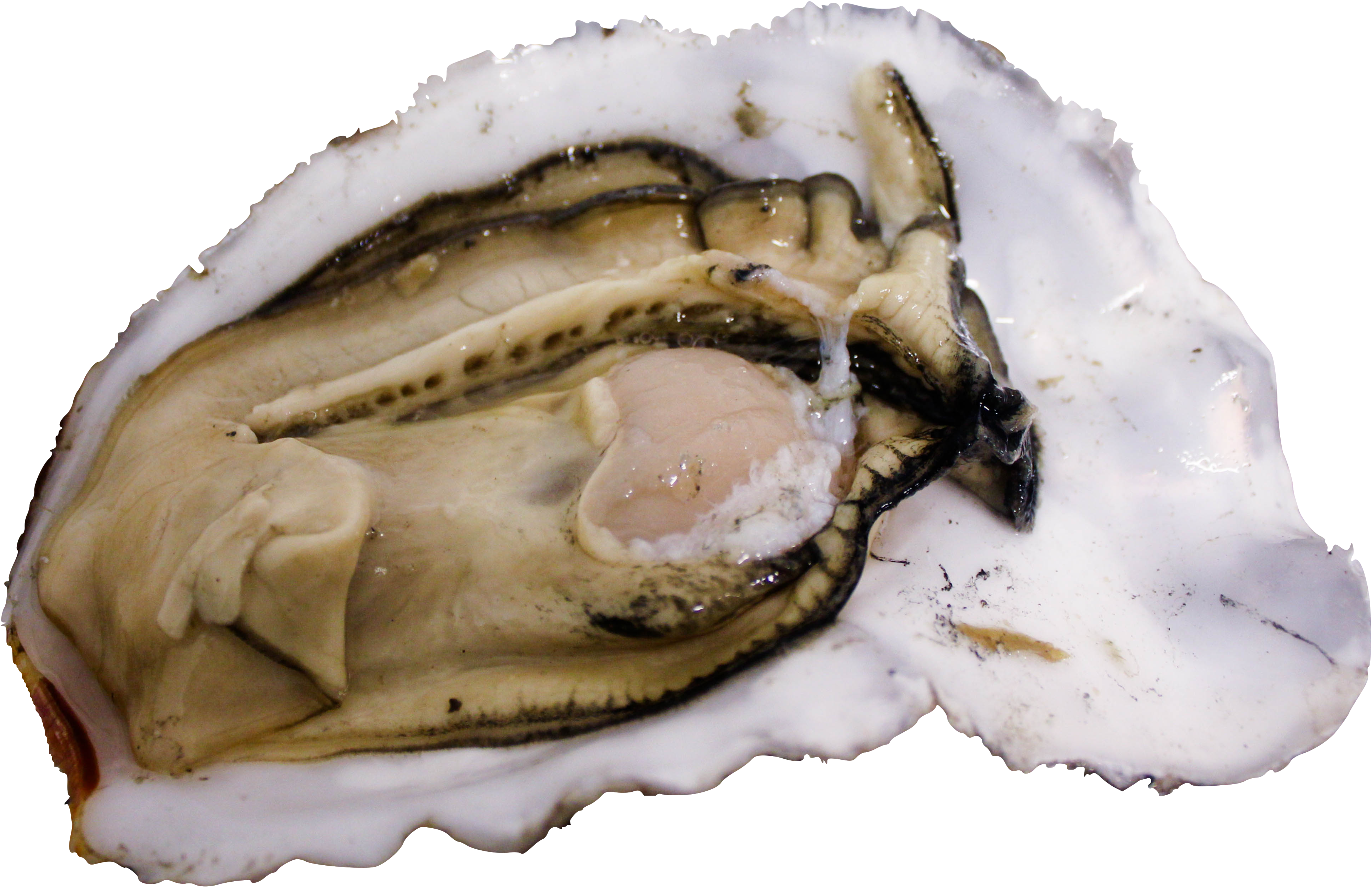 Does pre-gametogenic exposure result in carryover effects in larvae?
[Speaker Notes: PRECONDITIONING IN DIFFERENT PHS  DOWNSTREAM EFFECTS ON EVERYTHING ELSE
Everything else is a validity of the hatch rate
Only difference is the 7 week period  no difference in pre and post maturation stages
Verify there was no direct effect]
150 oysters
7 week pH exposure
[Speaker Notes: 150 sibling oysters. Sampled gonad, or reproductive tissue, from 20 individuals
Exposed remaining oysters to either ambient or low pH treatments for 7 weeks
Sampled 10 per treatment after exposure]
150 oysters
7 week pH exposure
8 week 
ambient conditions
[Speaker Notes: 150 sibling oysters. Sampled gonad, or reproductive tissue, from 20 individuals
Exposed remaining oysters to either ambient or low pH treatments for 7 weeks
Sampled 10 per treatment after exposure]
150 oysters
7 week pH exposure
8 week 
ambient conditions
8 week 
conditioning (23ºC)
[Speaker Notes: 150 sibling oysters. Sampled gonad, or reproductive tissue, from 20 individuals
Exposed remaining oysters to either ambient or low pH treatments for 7 weeks
Sampled 10 per treatment after exposure]
150 oysters
7 week pH exposure
8 week 
ambient conditions
8 week 
conditioning (23ºC)
Spawn
[Speaker Notes: SPAWN IN AMBIENT CONDITIONS]
150 oysters
7 week pH exposure
8 week 
ambient conditions
8 week 
conditioning (23ºC)
Spawn
[Speaker Notes: 150 sibling oysters. Sampled gonad, or reproductive tissue, from 20 individuals
Exposed remaining oysters to either ambient or low pH treatments for 7 weeks
Sampled 10 per treatment after exposure]
Pre-treatment sampling
(n = 20)
150 oysters
[Speaker Notes: 150 sibling oysters. Sampled gonad, or reproductive tissue, from 20 individuals
Exposed remaining oysters to either ambient or low pH treatments for 7 weeks
Sampled 10 per treatment after exposure]
Pre-treatment sampling
(n = 20)
150 oysters
[Speaker Notes: 150 sibling oysters. Sampled gonad, or reproductive tissue, from 20 individuals
Exposed remaining oysters to either ambient or low pH treatments for 7 weeks
Sampled 10 per treatment after exposure]
Pre-treatment sampling
(n = 20)
7 week pH exposure
150 oysters
[Speaker Notes: 150 sibling oysters. Sampled gonad, or reproductive tissue, from 20 individuals
Exposed remaining oysters to either ambient or low pH treatments for 7 weeks
Sampled 10 per treatment after exposure]
Pre-treatment sampling
(n = 20)
7 week pH exposure
150 oysters
Ambient 
(8.0)
Low
(7.4)
[Speaker Notes: 150 sibling oysters. Sampled gonad, or reproductive tissue, from 20 individuals
Exposed remaining oysters to either ambient or low pH treatments for 7 weeks
Sampled 10 per treatment after exposure]
Pre-treatment sampling
(n = 20)
7 week pH exposure
150 oysters
Post-treatment sampling 
(n = 10)
Post-treatment sampling 
(n = 10)
Ambient 
(8.0)
Low
(7.4)
[Speaker Notes: 150 sibling oysters. Sampled gonad, or reproductive tissue, from 20 individuals
Exposed remaining oysters to either ambient or low pH treatments for 7 weeks
Sampled 10 per treatment after exposure]
Pre-treatment sampling
(n = 20)
7 week pH exposure
150 oysters
Post-treatment sampling 
(n = 10)
Post-treatment sampling 
(n = 10)
Ambient 
(8.0)
Low
(7.4)
[Speaker Notes: 150 sibling oysters. Sampled gonad, or reproductive tissue, from 20 individuals
Exposed remaining oysters to either ambient or low pH treatments for 7 weeks
Sampled 10 per treatment after exposure]
Pre-treatment sampling
(n = 20)
Confirmed lack of mature gonad tissue (p = 0.3442)
7 week pH exposure
150 oysters
Post-treatment sampling 
(n = 10)
Post-treatment sampling 
(n = 10)
Ambient 
(8.0)
Low
(7.4)
[Speaker Notes: 150 sibling oysters. Sampled gonad, or reproductive tissue, from 20 individuals
Exposed remaining oysters to either ambient or low pH treatments for 7 weeks
Sampled 10 per treatment after exposure]
Pre-treatment sampling
(n = 20)
Confirmed lack of mature gonad tissue (p = 0.3442)
Remaining oysters
8 week 
ambient conditions
8 week 
conditioning (23ºC)
Spawn
7 week pH exposure
150 oysters
Post-treatment sampling 
(n = 10)
Post-treatment sampling 
(n = 10)
Ambient 
(8.0)
Low
(7.4)
[Speaker Notes: 150 sibling oysters. Sampled gonad, or reproductive tissue, from 20 individuals
Exposed remaining oysters to either ambient or low pH treatments for 7 weeks
Sampled 10 per treatment after exposure]
Pre-treatment sampling
(n = 20)
Confirmed lack of mature gonad tissue (p = 0.3442)
Remaining oysters
8 week 
ambient conditions
8 week 
conditioning (23ºC)
Spawn
7 week pH exposure
150 oysters
Post-treatment sampling 
(n = 10)
Post-treatment sampling 
(n = 10)
Ambient 
(8.0)
Low
(7.4)
[Speaker Notes: 150 sibling oysters. Sampled gonad, or reproductive tissue, from 20 individuals
Exposed remaining oysters to either ambient or low pH treatments for 7 weeks
Sampled 10 per treatment after exposure]
Strip spawn
[Speaker Notes: Equal number of eggs per cross
Equal number of sperm from males
Created 6 crosses, 2 reps each per family (total n = 12)]
Strip spawn
1g mature gonad per female
[Speaker Notes: Equal number of eggs per cross
Equal number of sperm from males
Created 6 crosses, 2 reps each per family (total n = 12)]
Low
Ambient
Strip spawn
1g mature gonad per female
Pool
Pool
[Speaker Notes: Equal number of eggs per cross
Equal number of sperm from males
Created 6 crosses, 2 reps each per family (total n = 12)]
Low
Ambient
Strip spawn
1g mature gonad per female
Experimental crosses
Pool
Pool
210,000 eggs per cross
Pool
Pool
[Speaker Notes: Equal number of eggs per cross
Equal number of sperm from males
Created 6 crosses, 2 reps each per family (total n = 12)]
Low
Ambient
Strip spawn
1g mature gonad per female
Experimental crosses
Pool
Pool
210,000 eggs per cross
Pool
Pool
1
2
3
4
5
6
1
2
3
4
5
6
200 µL sperm per cross
[Speaker Notes: Equal number of eggs per cross
Equal number of sperm from males
Created 6 crosses, 2 reps each per family (total n = 12)]
Low
Ambient
Strip spawn
1g mature gonad per female
Experimental crosses
Pool
Pool
210,000 eggs per cross
Pool
Pool
1
2
3
4
5
6
1
2
3
4
5
6
200 µL sperm per cross
[Speaker Notes: Equal number of eggs per cross
Equal number of sperm from males
Created 6 crosses, 2 reps each per family (total n = 12)]
Low
Ambient
Families by parental treatment
FL x ML
n = 6
FL x MA
n = 6
FA x ML
n = 6
FA x FA
n = 6
[Speaker Notes: OUTLINE BOX AROUND DHING LARVAE

Created four families by parental treatment, each with 6 crosses and 2 replicates per cross.
Began fertilization in 1 L tripours
Checked for formation of polar bodies  transferred to 5 gallon buckets
18 hpf: counted d-hinge]
Low
Ambient
Families by parental treatment
Begin fertilization in 1L tripours
FL x ML
n = 6
FL x MA
n = 6
FA x ML
n = 6
FA x FA
n = 6
[Speaker Notes: OUTLINE BOX AROUND DHING LARVAE

Created four families by parental treatment, each with 6 crosses and 2 replicates per cross.
Began fertilization in 1 L tripours
Checked for formation of polar bodies  transferred to 5 gallon buckets
18 hpf: counted d-hinge]
Low
Ambient
Families by parental treatment
Begin fertilization in 1L tripours
Evidence of polar bodies
FL x ML
n = 6
FL x MA
n = 6
FA x ML
n = 6
FA x FA
n = 6
[Speaker Notes: Created four families by parental treatment, each with 6 crosses and 2 replicates per cross.
Began fertilization in 1 L tripours
Checked for formation of polar bodies  transferred to 5 gallon buckets
18 hpf: counted d-hinge]
Low
Ambient
Families by parental treatment
Begin fertilization in 1L tripours
Transfer to 5 gallon buckets
Evidence of polar bodies
FL x ML
n = 6
FL x MA
n = 6
FA x ML
n = 6
FA x FA
n = 6
[Speaker Notes: OUTLINE BOX AROUND DHING LARVAE

Created four families by parental treatment, each with 6 crosses and 2 replicates per cross.
Began fertilization in 1 L tripours
Checked for formation of polar bodies  transferred to 5 gallon buckets
18 hpf: counted d-hinge]
Low
Ambient
Families by parental treatment
Begin fertilization in 1L tripours
Transfer to 5 gallon buckets
Evidence of polar bodies
18 hours post fertilization
FL x ML
n = 6
FL x MA
n = 6
FA x ML
n = 6
FA x FA
n = 6
[Speaker Notes: OUTLINE BOX AROUND DHING LARVAE

Created four families by parental treatment, each with 6 crosses and 2 replicates per cross.
Began fertilization in 1 L tripours
Checked for formation of polar bodies  transferred to 5 gallon buckets
18 hpf: counted d-hinge]
Low
Ambient
Families by parental treatment
Begin fertilization in 1L tripours
Transfer to 5 gallon buckets
Count D-hinge larvae
Evidence of polar bodies
18 hours post fertilization
FL x ML
n = 6
FL x MA
n = 6
FA x ML
n = 6
FA x FA
n = 6
[Speaker Notes: OUTLINE BOX AROUND DHING LARVAE

Created four families by parental treatment, each with 6 crosses and 2 replicates per cross.
Began fertilization in 1 L tripours
Checked for formation of polar bodies  transferred to 5 gallon buckets
18 hpf: counted d-hinge]
1.0
0.8
Proportion live larvae
0.6
0.4
0.2
[Speaker Notes: Females are the ones that take more energy  is there an effect there?
Pool  increase power

We found that hatch rates for a cross were significantly reduced if the female in that cross was exposed to low pH
Could be due to a couple of things: low pH females were producing the same amount of eggs, but perhaps they were poor quality. Barrier to fertilization that we didn’t study]
Low
F Ambient x 
M Ambient
Ambient
n = 6
1.0
0.8
Proportion live larvae
0.6
0.4
0.2
[Speaker Notes: Females are the ones that take more energy  is there an effect there?
Pool  increase power

We found that hatch rates for a cross were significantly reduced if the female in that cross was exposed to low pH
Could be due to a couple of things: low pH females were producing the same amount of eggs, but perhaps they were poor quality. Barrier to fertilization that we didn’t study]
Low
F Ambient x 
M Ambient
F Ambient x 
M Low
Ambient
n = 6
n = 6
1.0
0.8
Proportion live larvae
0.6
0.4
0.2
[Speaker Notes: Females are the ones that take more energy  is there an effect there?
Pool  increase power

We found that hatch rates for a cross were significantly reduced if the female in that cross was exposed to low pH
Could be due to a couple of things: low pH females were producing the same amount of eggs, but perhaps they were poor quality. Barrier to fertilization that we didn’t study]
Low
F Ambient x 
M Ambient
F Ambient x 
M Low
F Low x 
M Ambient
Ambient
n = 6
n = 6
n = 6
1.0
0.8
Proportion live larvae
0.6
0.4
0.2
[Speaker Notes: Females are the ones that take more energy  is there an effect there?
Pool  increase power

We found that hatch rates for a cross were significantly reduced if the female in that cross was exposed to low pH
Could be due to a couple of things: low pH females were producing the same amount of eggs, but perhaps they were poor quality. Barrier to fertilization that we didn’t study]
Low
F Ambient x 
M Ambient
F Ambient x 
M Low
F Low x 
M Ambient
F Low x 
M Low
Ambient
n = 6
n = 6
n = 6
n = 6
1.0
0.8
Proportion live larvae
0.6
0.4
0.2
[Speaker Notes: Females are the ones that take more energy  is there an effect there?
Pool  increase power

We found that hatch rates for a cross were significantly reduced if the female in that cross was exposed to low pH
Could be due to a couple of things: low pH females were producing the same amount of eggs, but perhaps they were poor quality. Barrier to fertilization that we didn’t study]
Low
F Ambient x 
M Ambient
F Ambient x 
M Low
F Low x 
M Ambient
F Low x 
M Low
Ambient
n = 6
n = 6
n = 6
n = 6
F = 3.0276
All families:
p = 0.0533
1.0
0.8
Proportion live larvae
0.6
0.4
0.2
[Speaker Notes: Females are the ones that take more energy  is there an effect there?
Pool  increase power

We found that hatch rates for a cross were significantly reduced if the female in that cross was exposed to low pH
Could be due to a couple of things: low pH females were producing the same amount of eggs, but perhaps they were poor quality. Barrier to fertilization that we didn’t study]
Low
Ambient
Ambient pH Females
Low pH Females
n = 12
n = 12
1.0
0.8
Proportion live larvae
0.6
0.4
0.2
[Speaker Notes: Females are the ones that take more energy  is there an effect there?
Pool  increase power

We found that hatch rates for a cross were significantly reduced if the female in that cross was exposed to low pH
Could be due to a couple of things: low pH females were producing the same amount of eggs, but perhaps they were poor quality. Barrier to fertilization that we didn’t study]
Low
Ambient
Ambient pH Females
Low pH Females
n = 12
n = 12
1.0
Female treatment:
0.8
Proportion live larvae
t = 3.162
0.6
p = 0.0045
0.4
0.2
[Speaker Notes: Females are the ones that take more energy  is there an effect there?
Pool  increase power

We found that hatch rates for a cross were significantly reduced if the female in that cross was exposed to low pH
Could be due to a couple of things: low pH females were producing the same amount of eggs, but perhaps they were poor quality. Barrier to fertilization that we didn’t study]
Maternal effect on larval abundance
Low
Ambient
Ambient pH Females
Low pH Females
n = 12
n = 12
1.0
Female treatment:
0.8
Proportion live larvae
t = 3.162
0.6
p = 0.0045
0.4
0.2
[Speaker Notes: Females are the ones that take more energy  is there an effect there?
Pool  increase power
We found that hatch rates for a cross were significantly reduced if the female in that cross was exposed to low pH]
Unfertilized egg
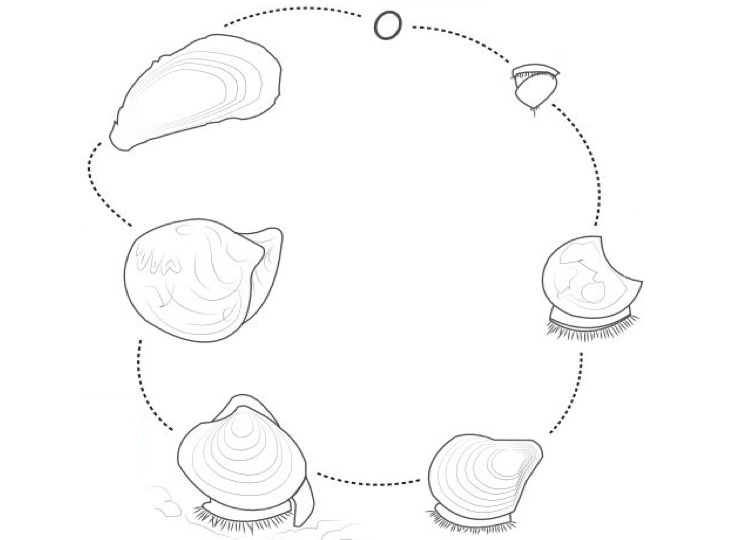 Adult
Trocophore
D-hinge
Spat
Pre-gametogenic exposure in females reduces D-hinge abundance
Settlement effects
Larval 
survival
Pediveliger
Veliger
[Speaker Notes: Could be due to a couple of things: low pH females were producing the same amount of eggs, but perhaps they were poor quality. Barrier to fertilization that we didn’t study
Remarkable part: Did this 4 months BEFORE conditioning (OA imparis larval output)
Related but different question than typical transgenerational experiments  developing into mature gametes there was no stressor
Broader perspective of timing in environmental change  when it occurs, and whether or not if affects the next generation
Implications in aquaculture (small scale cannot buffer the water they bring in, if you are able to modulate but something happens, one-off events in the wild)
HOW EARLY DOES THAT EXPSOURE NEED TO BE?  gradients in exposure time, lag time]
Unfertilized egg
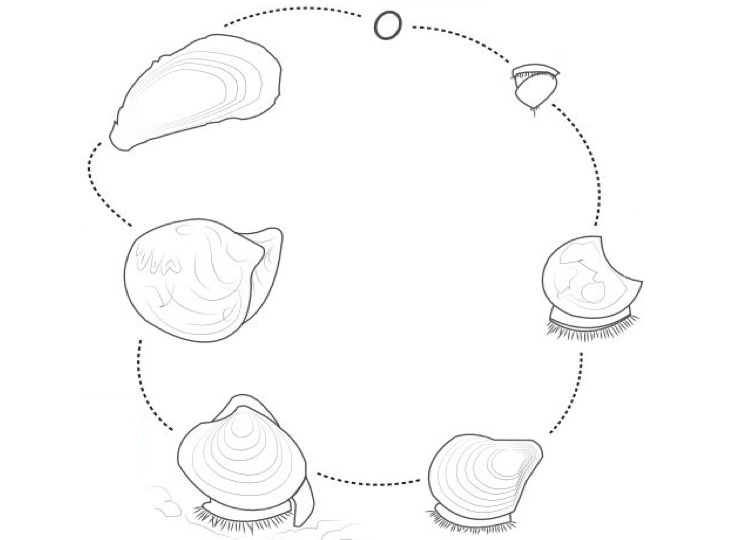 Adult
Trocophore
D-hinge
Spat
Pre-gametogenic exposure in females reduces D-hinge abundance
Egg quality Fertilization barrier
Pediveliger
Veliger
[Speaker Notes: Follow up questions:
HOW EARLY DOES THAT EXPSOURE NEED TO BE?  gradients in exposure time, lag time
Fertilization barrier, egg quality, larvae and spat]
Unfertilized egg
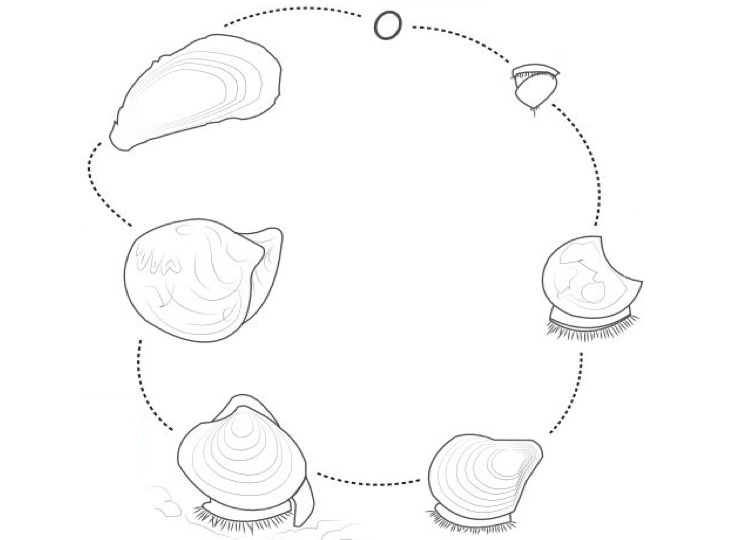 Adult
Trocophore
D-hinge
Spat
Pre-gametogenic exposure in females reduces D-hinge abundance
Egg quality Fertilization barrier
Larval 
survival
Pediveliger
Veliger
[Speaker Notes: Follow up questions:
Fertilization barrier, egg quality, larvae and spat]
Unfertilized egg
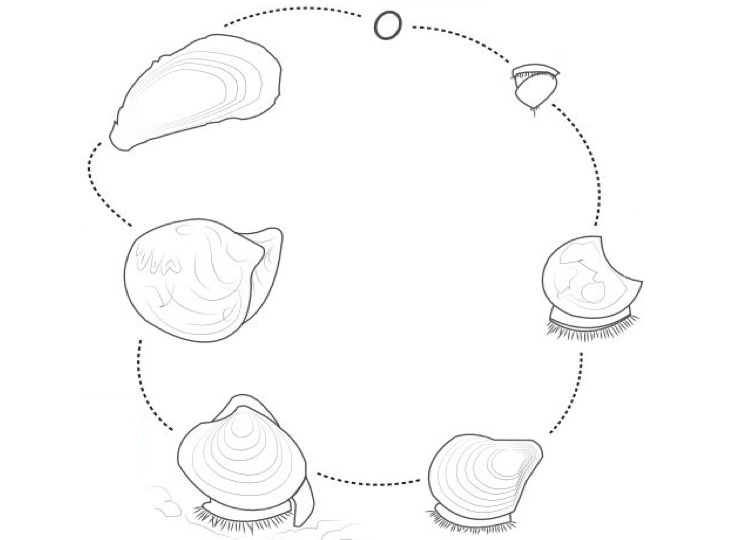 Adult
Trocophore
D-hinge
Spat
Pre-gametogenic exposure in females reduces D-hinge abundance
Egg quality Fertilization barrier
Settlement effects
Larval 
survival
Pediveliger
Veliger
[Speaker Notes: Follow up questions:
HOW EARLY DOES THAT EXPSOURE NEED TO BE?  gradients in exposure time, lag time
Fertilization barrier, egg quality, larvae and spat]
Moving forward: Mechanism
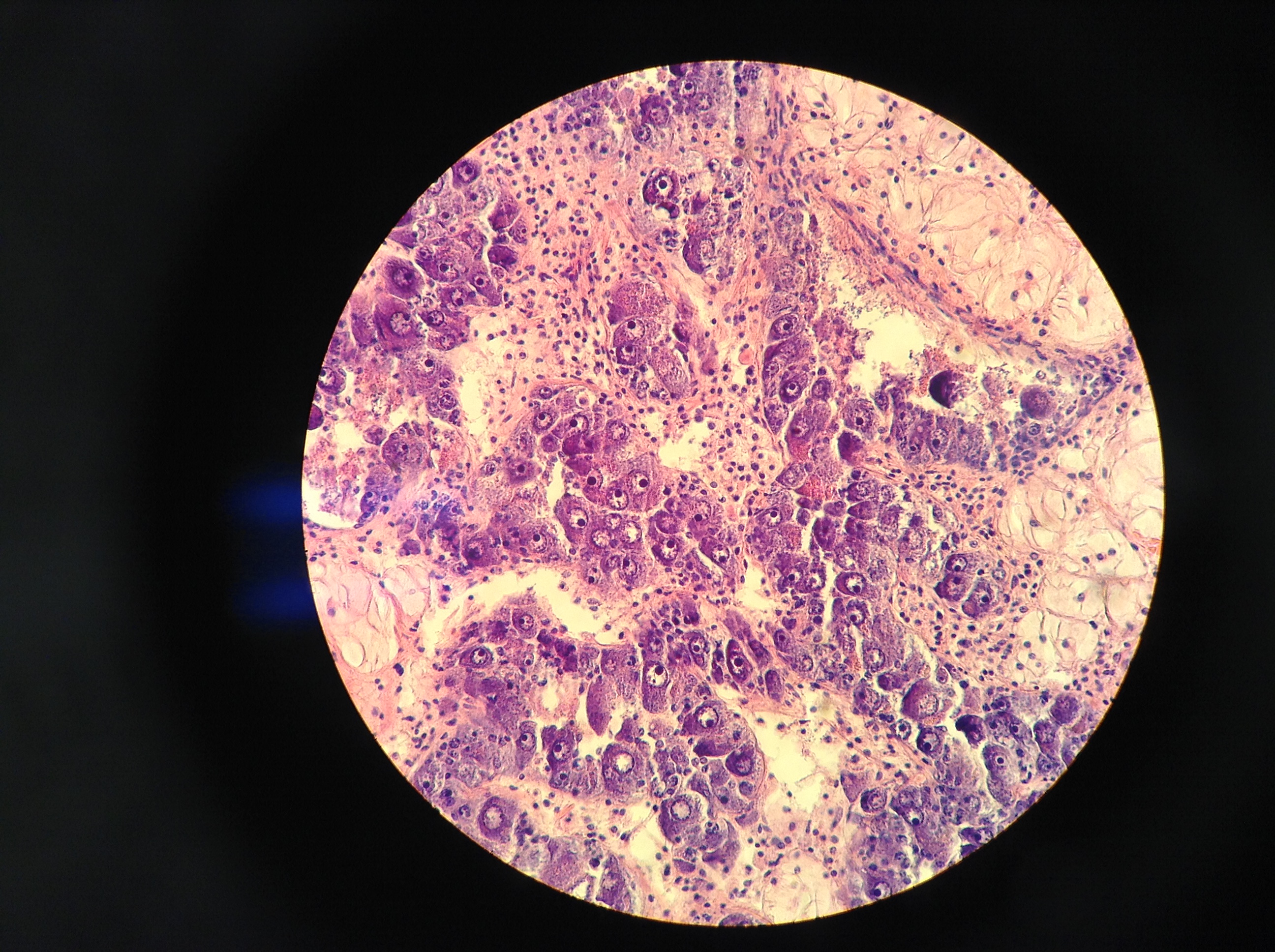 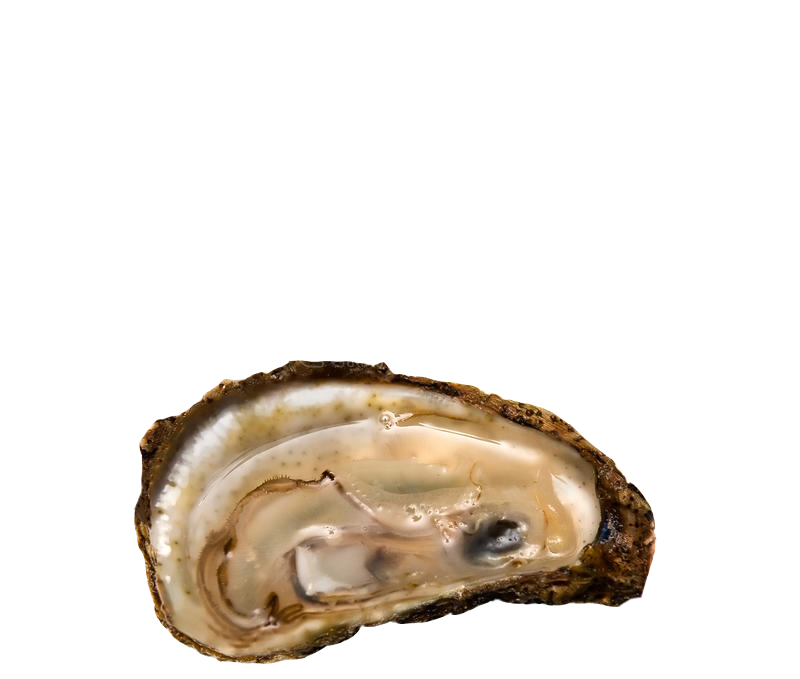 [Speaker Notes: What I am most excited about is unravelling the mechanism of that maternal effect we saw
Mechanistic understanding of maternal effect using epigenetics in C. virginica
Environmental stress  epigenome  phenotype
Resource allocation, stress]
Thank you!
Rick Goetz
Betsy Peabody
Ryan Crim
Stuart Ryan
Jade Austin
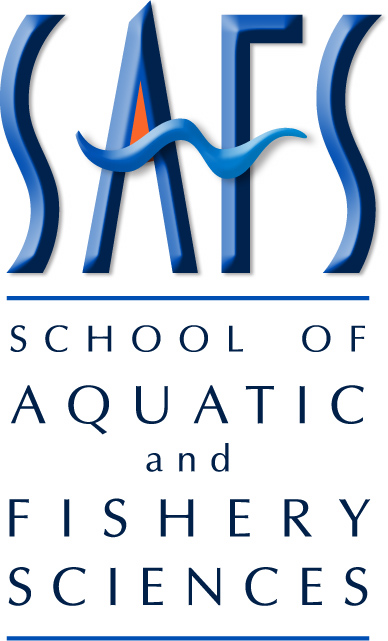 Steven Roberts
Brent Vadopalas
Laura Spencer
Grace Crandall
Kaitlyn Mitchell
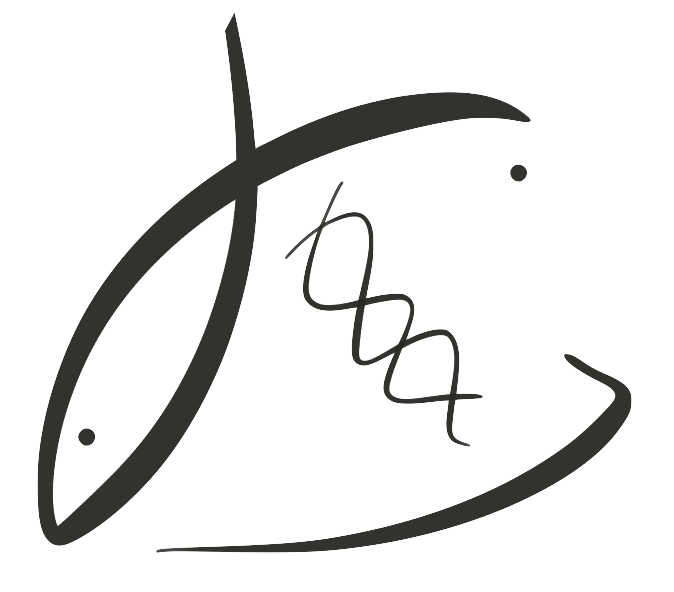 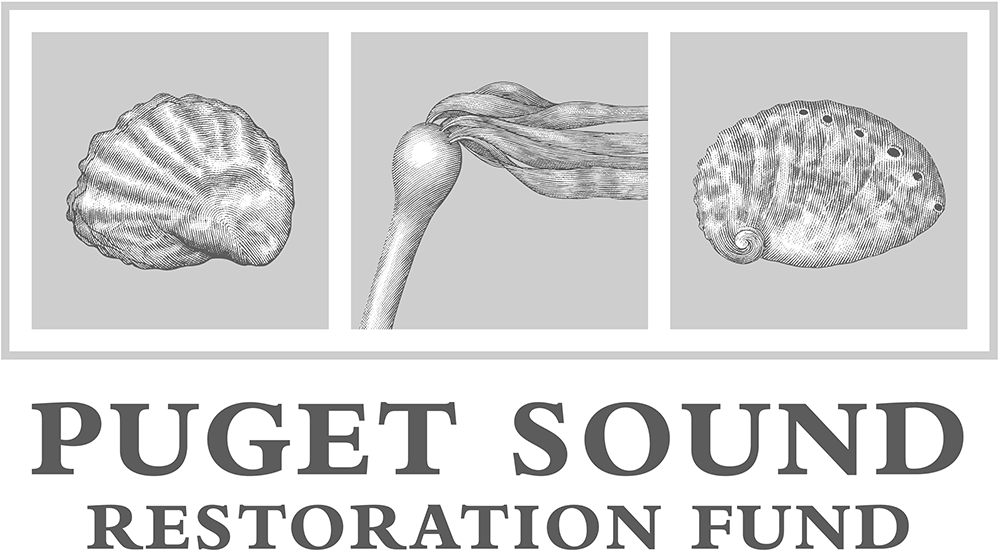 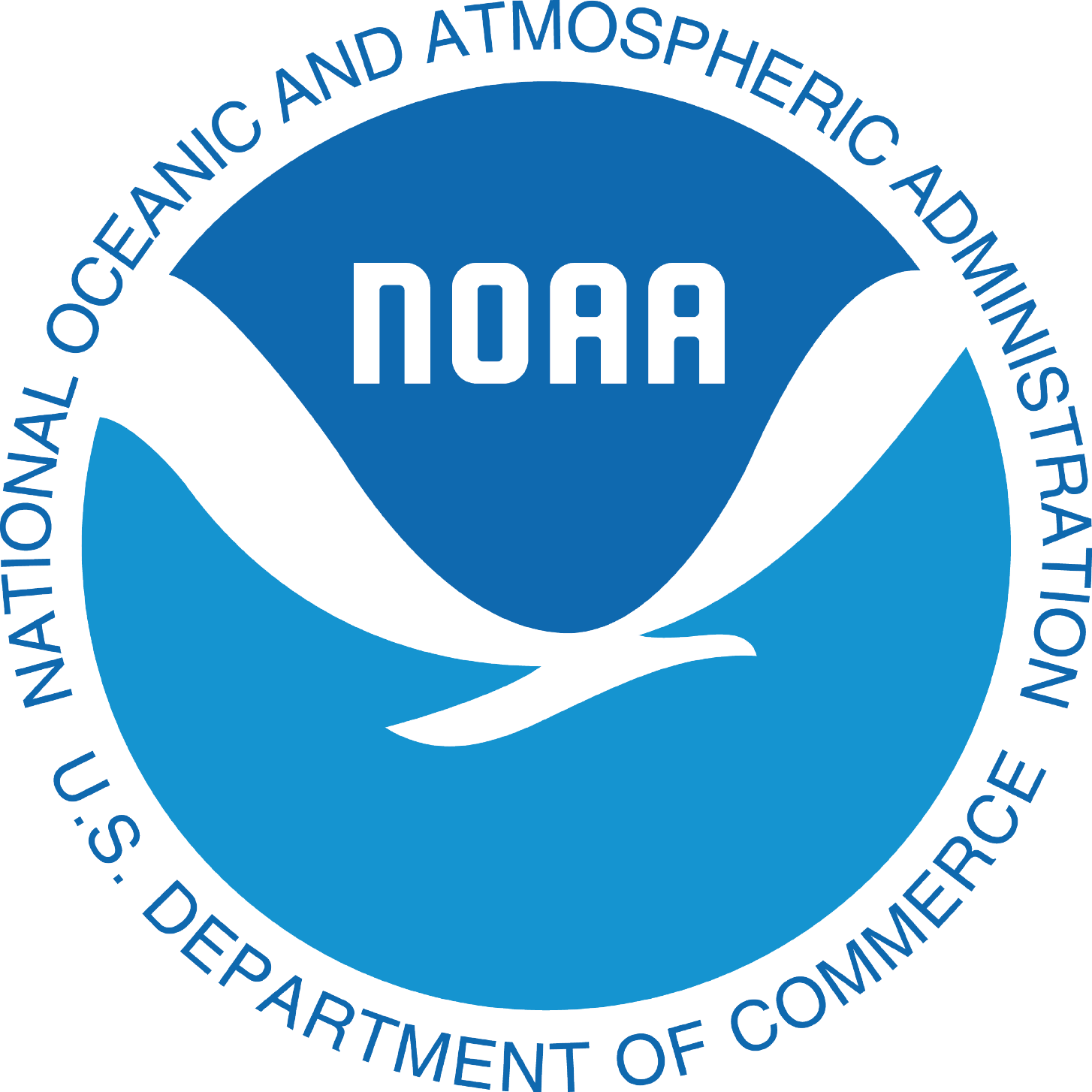 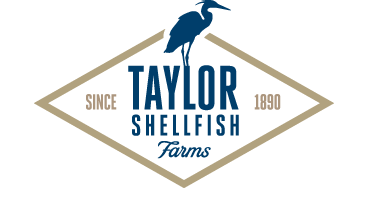 Benoit Eudeline
Molly Jackson
Rhonda Elliot
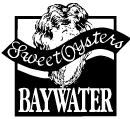 Joth Davis
Kelsey Donahue
Ashley Lockhart
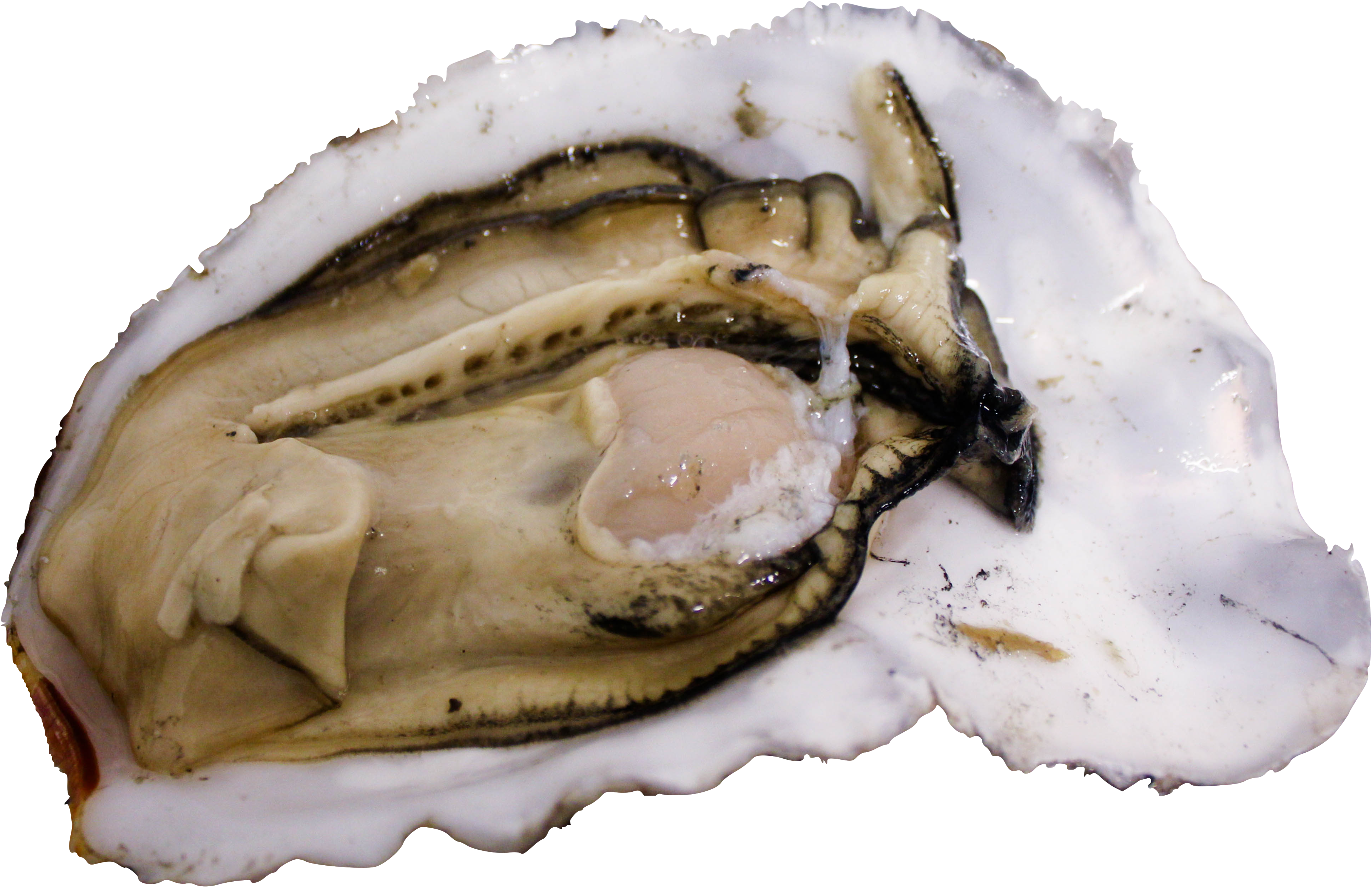 Questions?
Yaamini Venkataraman
yaaminiv@uw.edu
bit.ly/project-oyster-oa